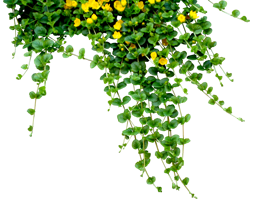 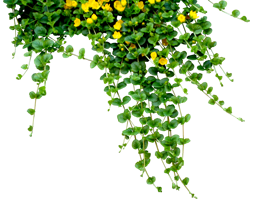 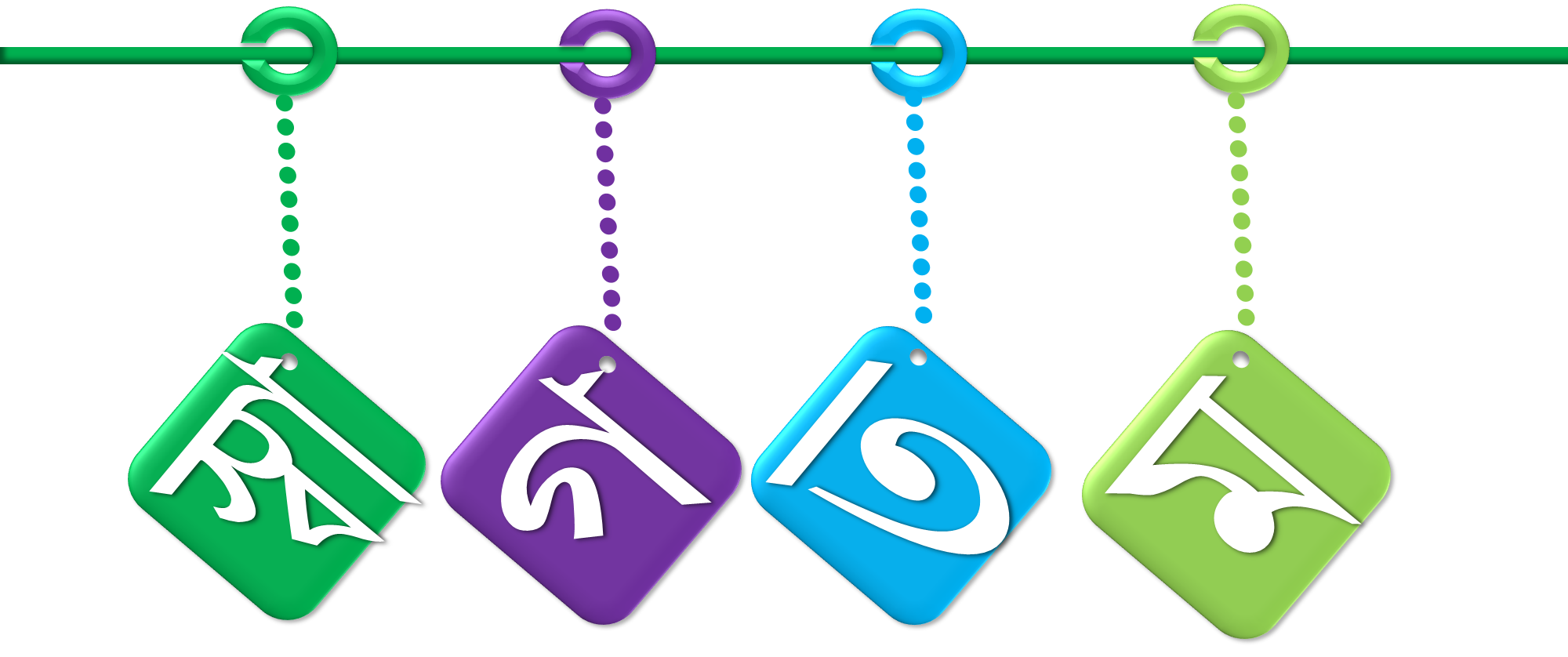 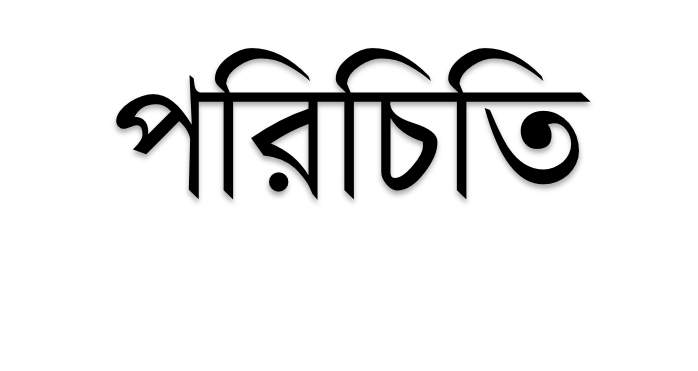 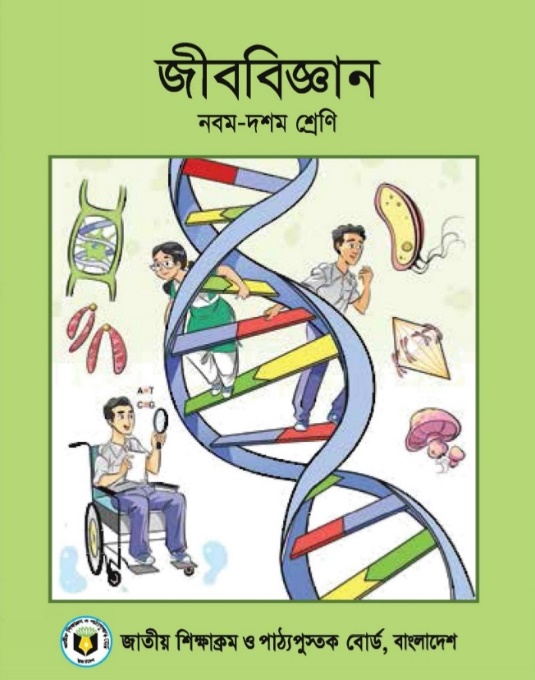 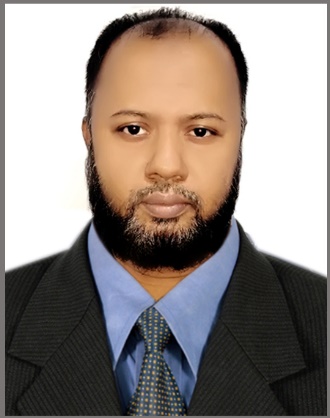 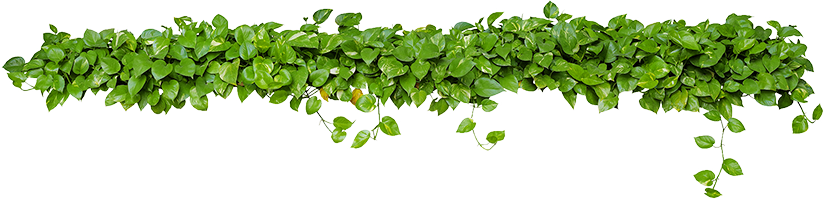 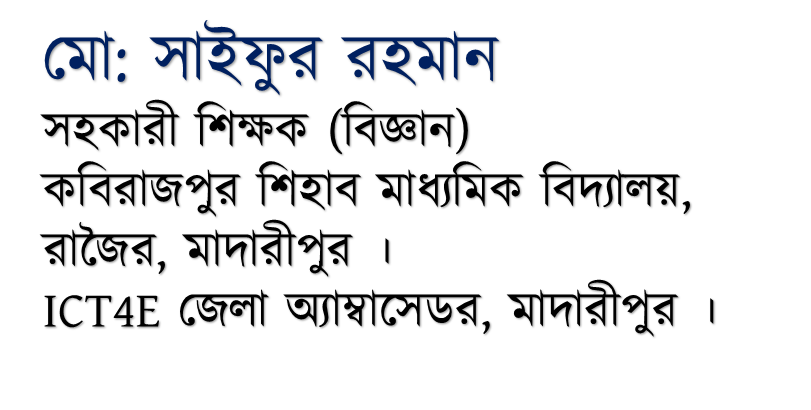 শ্রেণি: ৯ম
বিষয়: জীববিজ্ঞান
অধ্যায়: ৭ম    
তারিখ: ০১/০৮/২০২১
সময়: ৫০ মিনিট
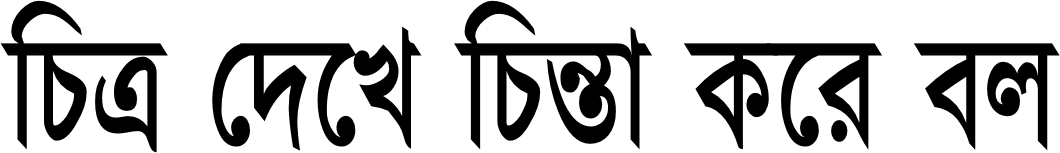 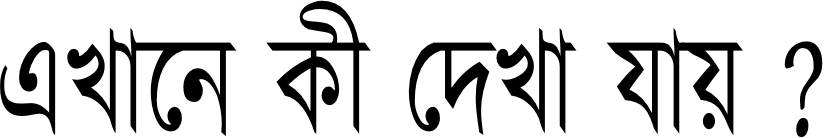 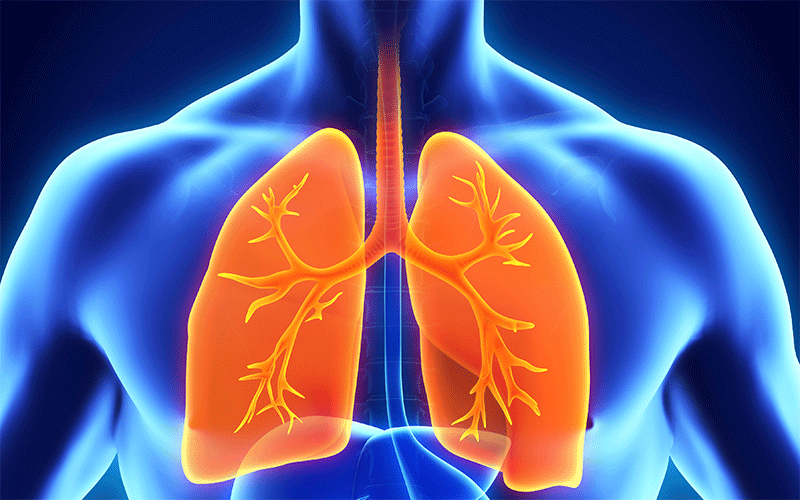 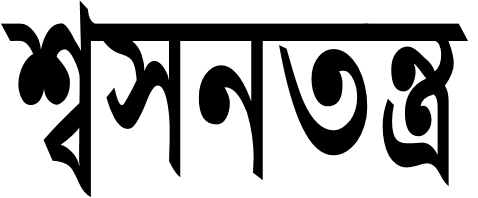 [Speaker Notes: শিক্ষক শিক্ষার্থীদের প্রশ্নোত্তরের মাধ্যমে পাঠ ঘোষণা করবেন ।]
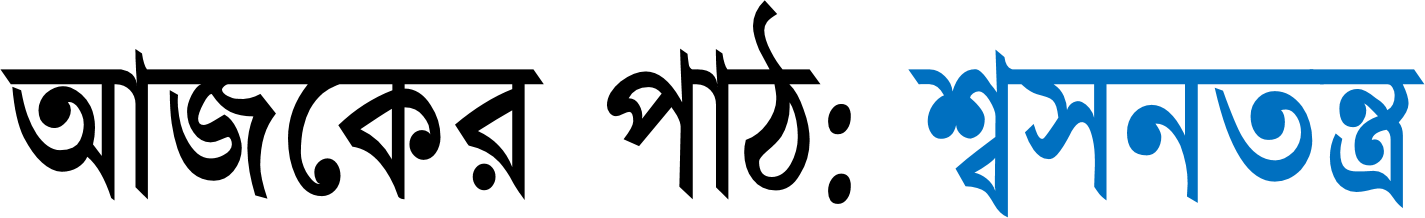 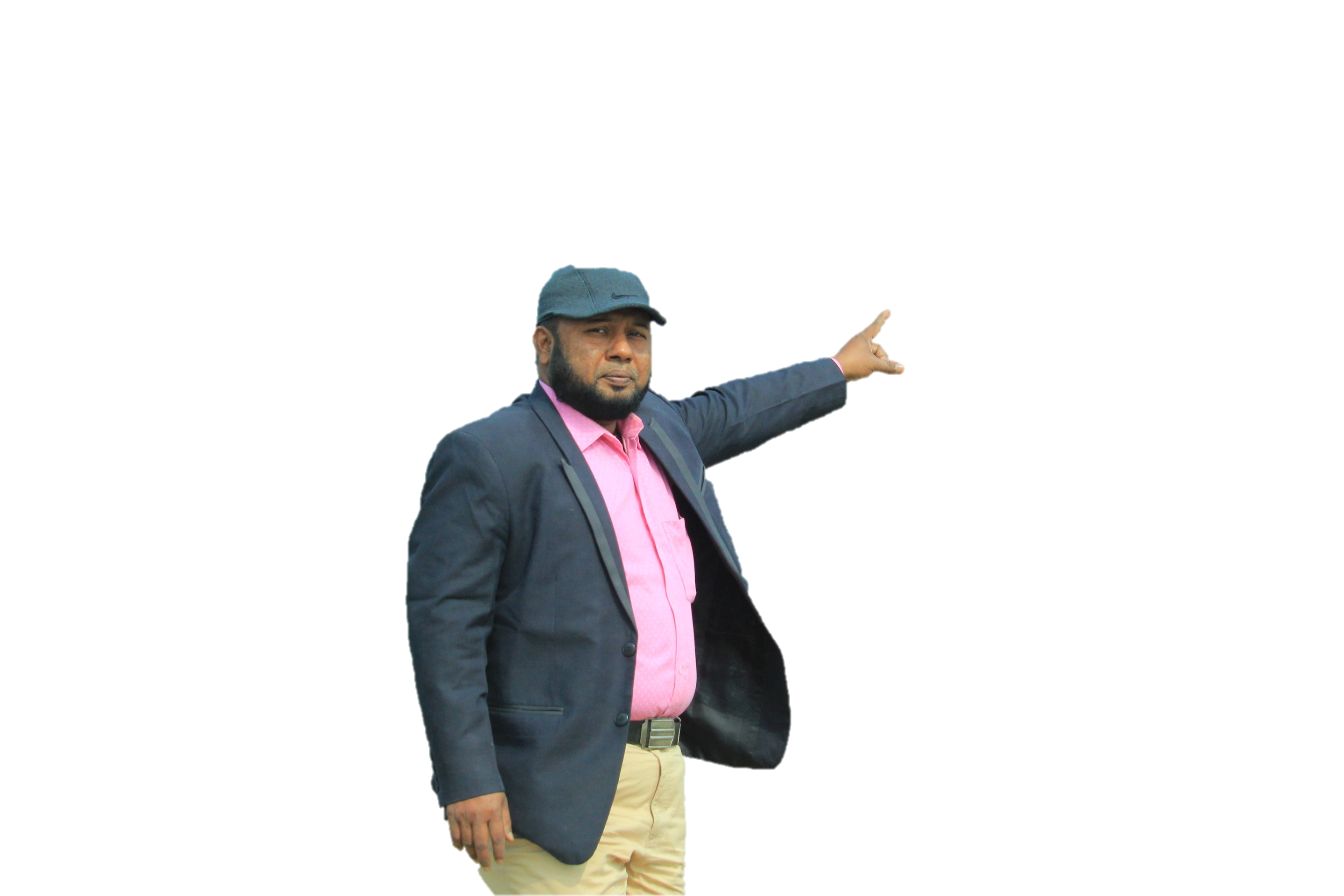 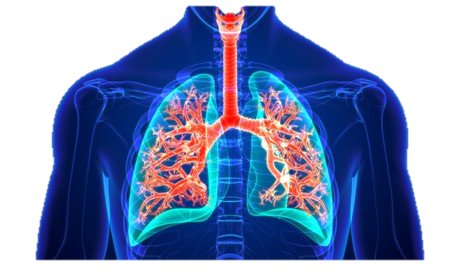 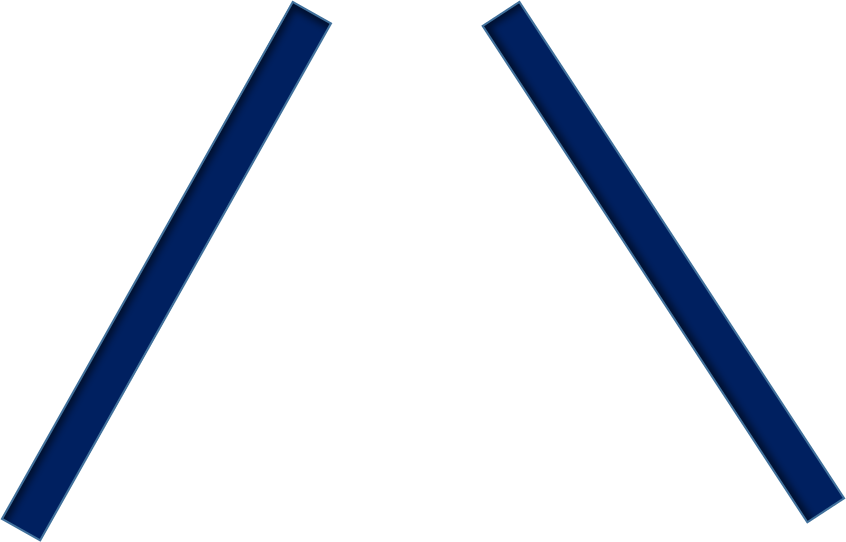 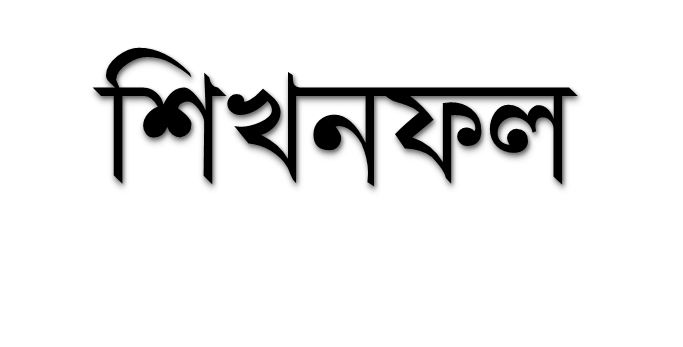 এই পাঠ শেষে শিক্ষার্থীরা...
১. শ্বসনতন্ত্র কী তা বলতে পারবে ;
২. শ্বসনতন্ত্রের চিহ্নিত চিত্র অংকন করেত পারবে ;
৩. শ্বসনতন্ত্রের সাথে সম্পৃক্ত অঙ্গগুলো চিত্রসহ বর্ণনা করেত পারবে ।
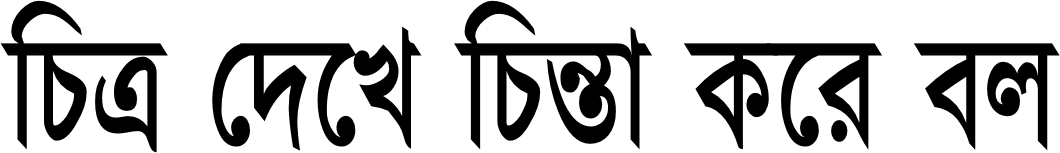 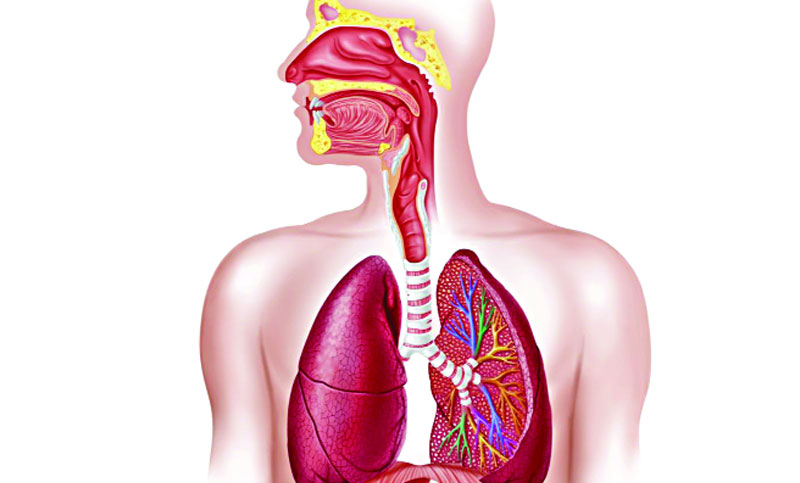 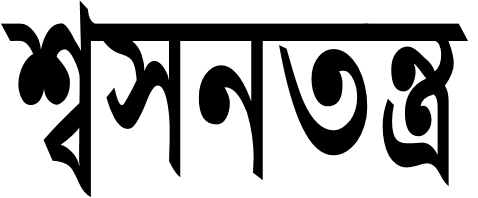 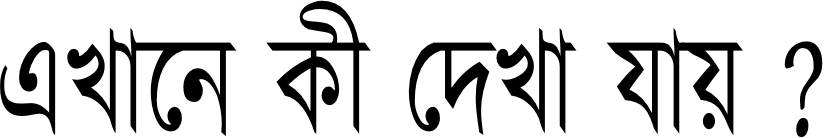 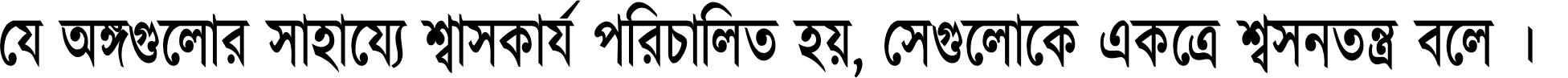 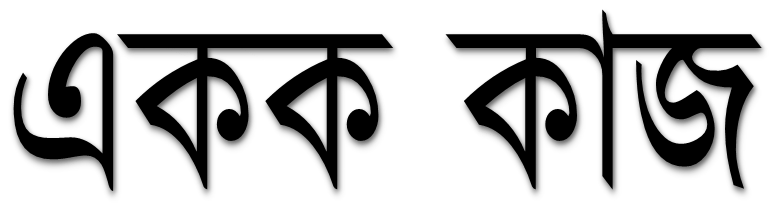 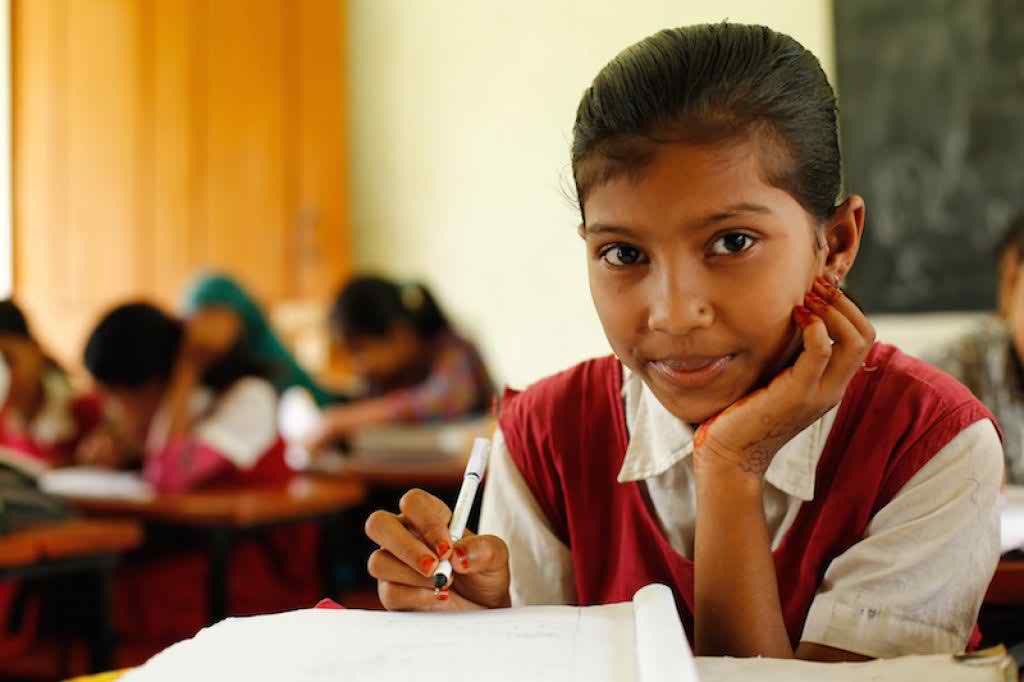 শ্বসনতন্ত্র কাকে বলে ?
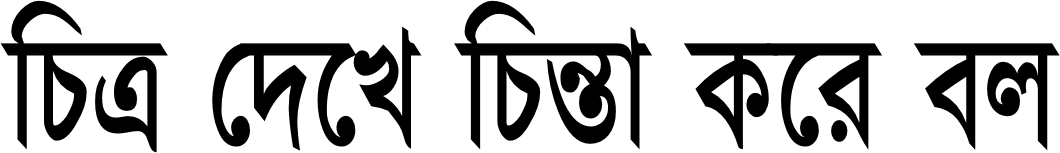 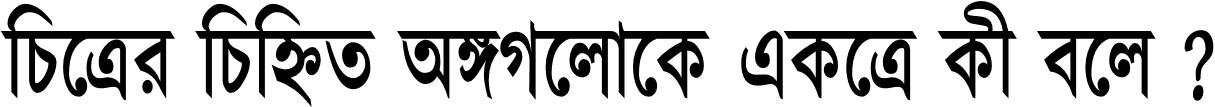 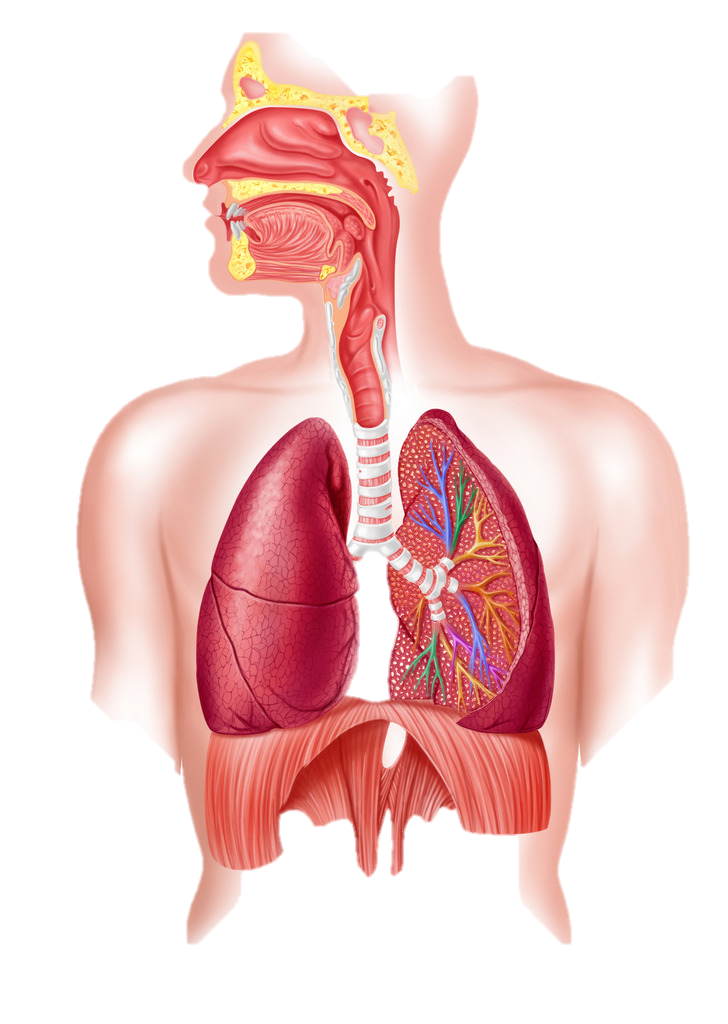 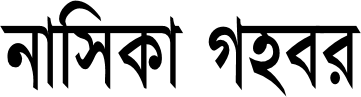 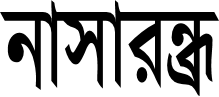 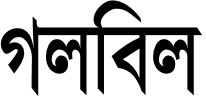 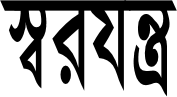 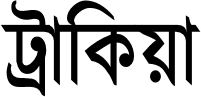 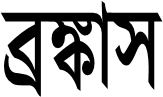 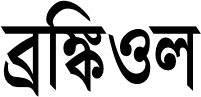 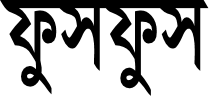 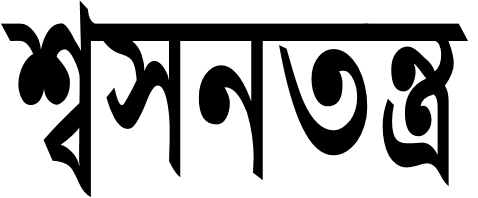 [Speaker Notes: শিক্ষক শিক্ষার্থীদের প্রশ্নোত্তরের মাধ্যমে  চিত্রের চিহ্নিত অঙ্গগুলো সম্পর্কে ধারণা দিবেন ।]
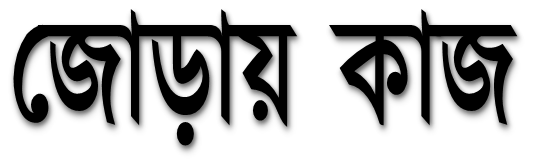 সময়: ৫ মিনিট
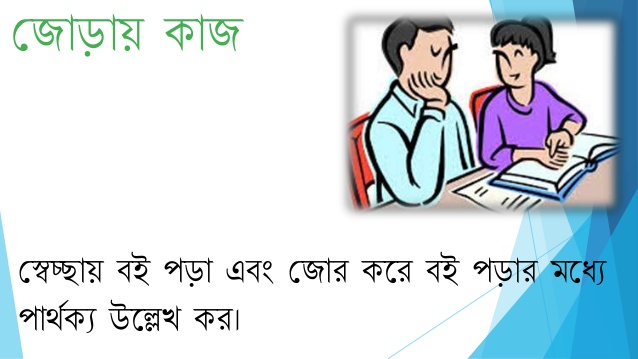 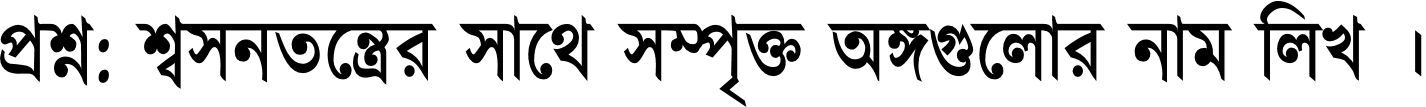 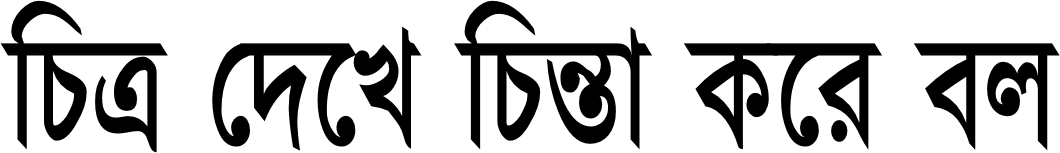 চিত্রের চিহ্নিত অঙ্গের নাম কী ?
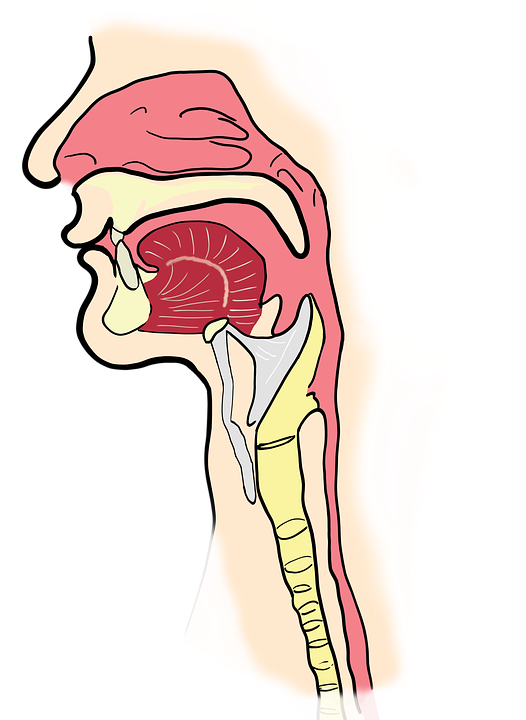 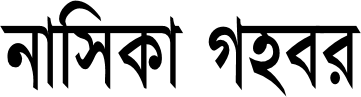 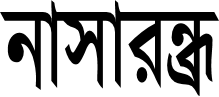 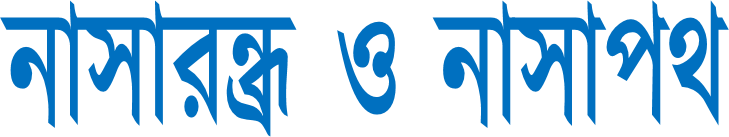 শ্বসনতন্ত্রের প্রথম অংশের নাম নাসিকা বা নাক । এটা মুখগহবরের উপরে অবস্থিত একটি ত্রিকোণাকার গহবর ।
[Speaker Notes: এই স্লাইটিতে শিক্ষক শিক্ষার্থীদের নাসারন্ধ্র ও নাসাপথ সম্পর্কে সংক্ষেপে বর্ণনা দিবেন ।]
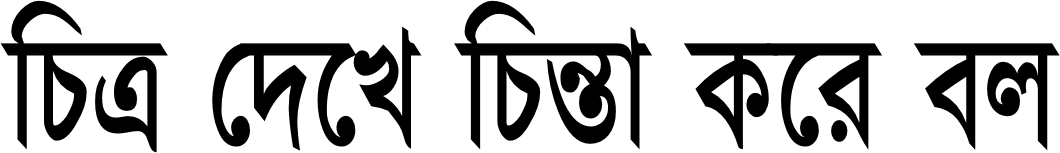 চিত্রের চিহ্নিত অঙ্গটির নাম কী ?
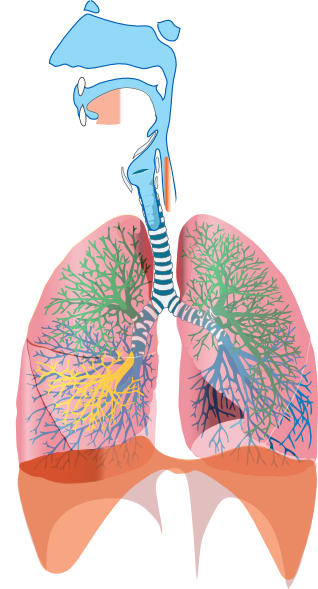 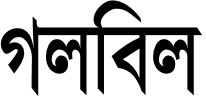 মুখ হাঁ করলে মুখগহবরের পিছনে যে অংশটি দেখা যায়, সেটাই গলবিল । এটি স্বরযন্ত্রের উপরিভাগ পর্যন্ত বিস্তৃত ।
[Speaker Notes: এই স্লাইটিতে শিক্ষক শিক্ষার্থীদের গলবিল  সম্পর্কে সংক্ষেপে বর্ণনা দিবেন ।]
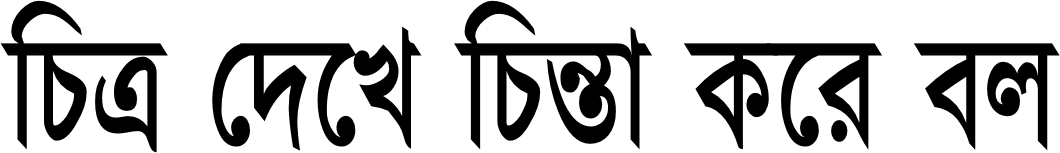 চিত্রের চিহ্নিত অঙ্গটির নাম কী ?
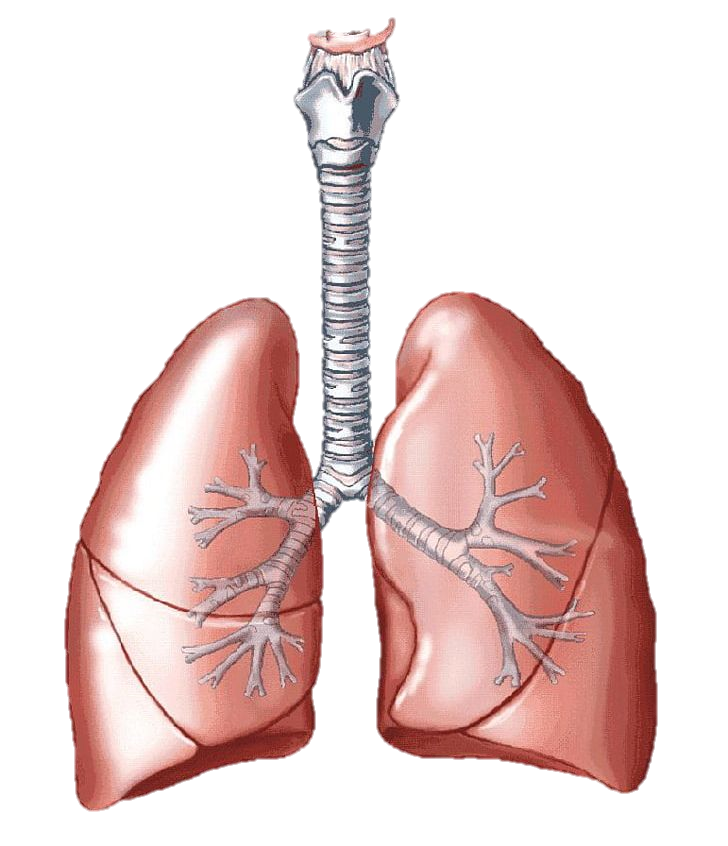 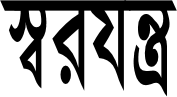 এটি গলবিলের নিচে এবং শ্বাসনালির উপরে অবস্থিত । স্বরযন্ত্রের দুই ধারে দুটি পেশি থাকে । এগুলোকে Vocal cord বলে ।
[Speaker Notes: এই স্লাইটিতে শিক্ষক শিক্ষার্থীদের স্বরযন্ত্র  সম্পর্কে সংক্ষেপে বর্ণনা দিবেন ।]
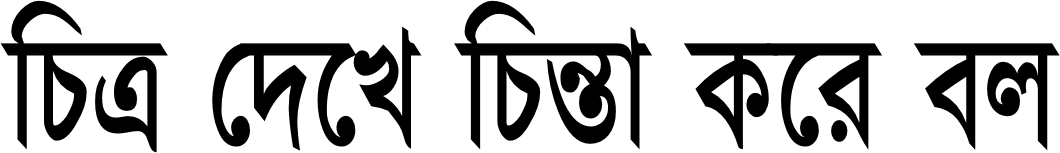 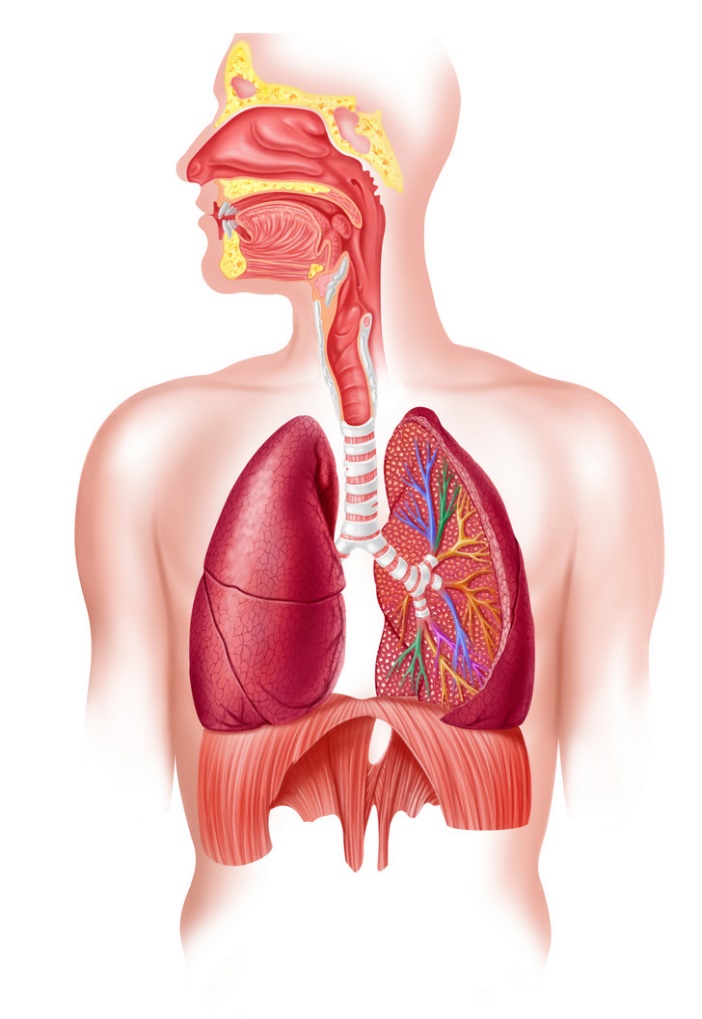 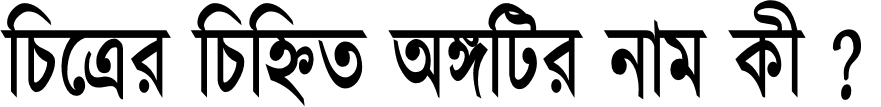 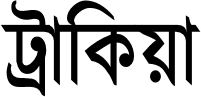 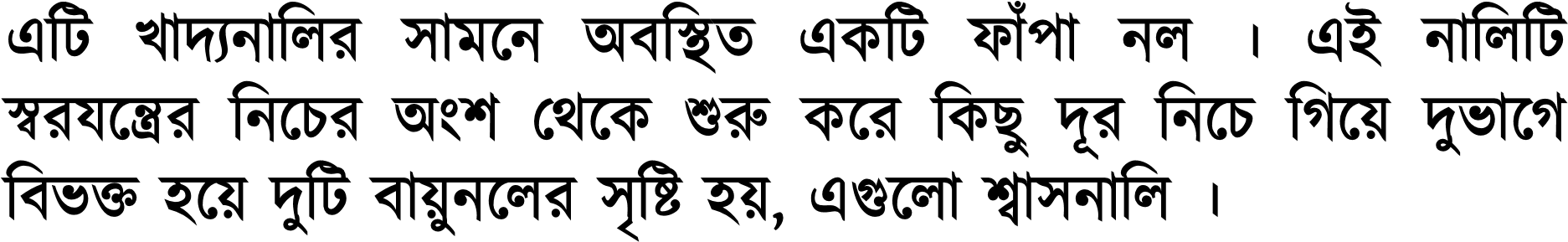 [Speaker Notes: এই স্লাইটিতে শিক্ষক শিক্ষার্থীদের শ্বাসনালি  সম্পর্কে সংক্ষেপে বর্ণনা দিবেন ।]
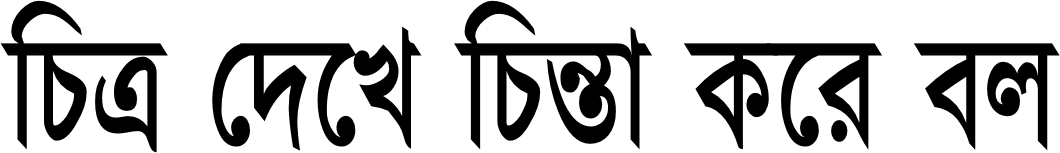 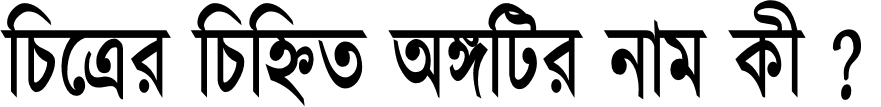 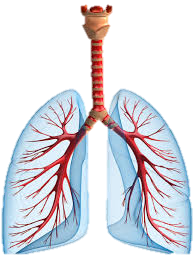 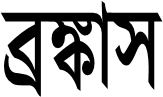 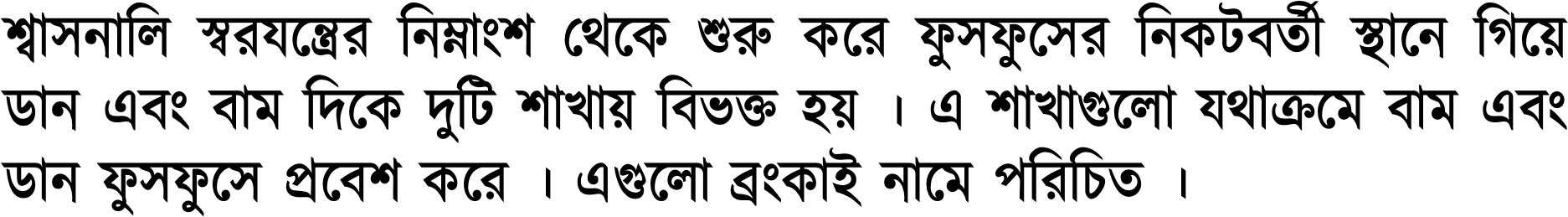 [Speaker Notes: এই স্লাইটিতে শিক্ষক শিক্ষার্থীদের ব্রংকাস  সম্পর্কে সংক্ষেপে বর্ণনা দিবেন ।]
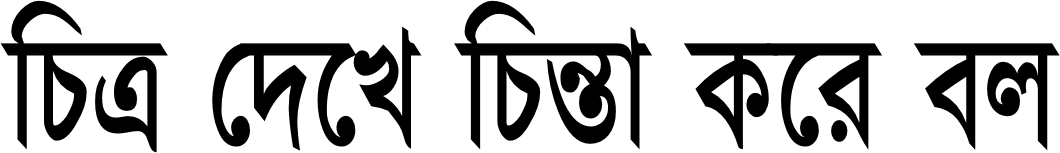 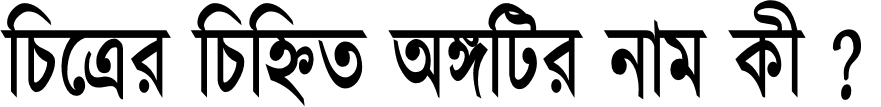 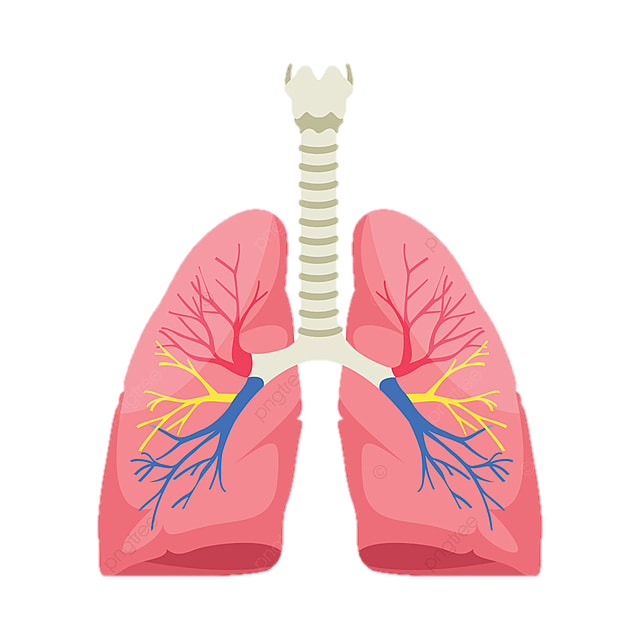 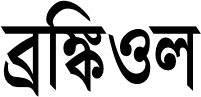 ফুসফুসে প্রবেশ করার পর ব্রংকাস দুটি শাখা-প্রশাখায় বিভক্ত হয় । এগুলোকে ব্রঙ্কিওল বলে ।
[Speaker Notes: এই স্লাইটিতে শিক্ষক শিক্ষার্থীদের ব্রঙ্কিওল  সম্পর্কে সংক্ষেপে বর্ণনা দিবেন ।]
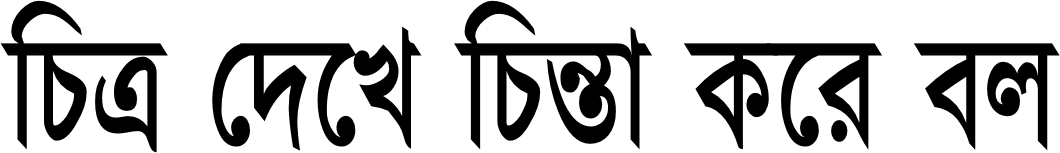 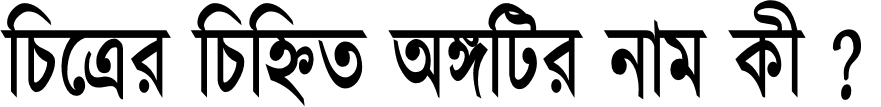 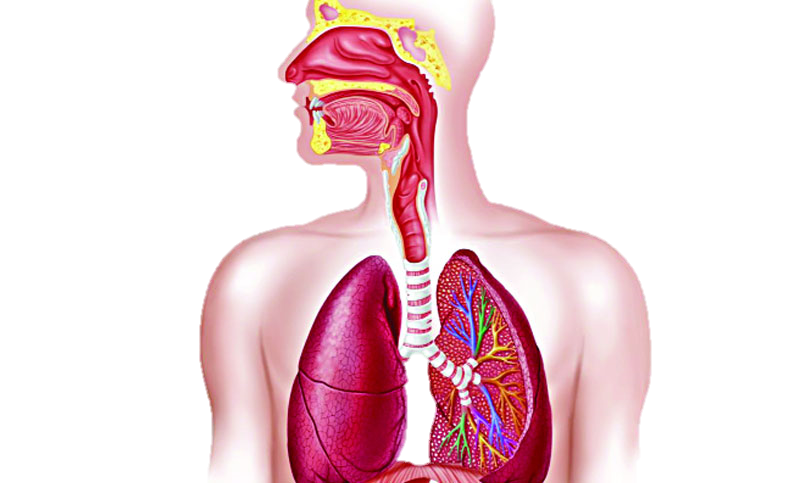 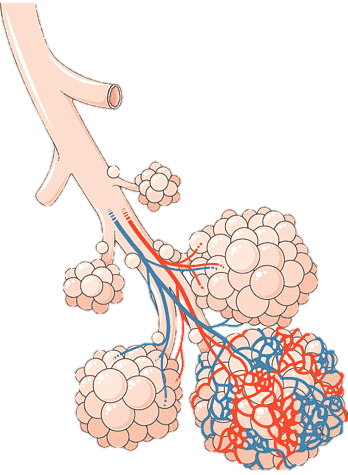 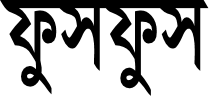 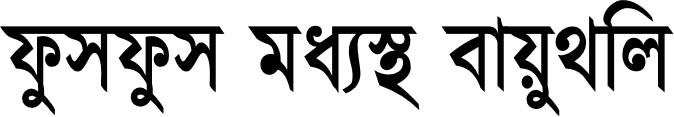 ফুসফুস শ্বসনতন্ত্রের প্রধান অঙ্গ । বক্ষগহবরের ভিতর হ্রৎপিন্ডের দুই পাশে দুটি ফুসফুস অবস্থিত ।
[Speaker Notes: এই স্লাইটিতে শিক্ষক শিক্ষার্থীদের ফুসফুস  সম্পর্কে সংক্ষেপে বর্ণনা দিবেন ।]
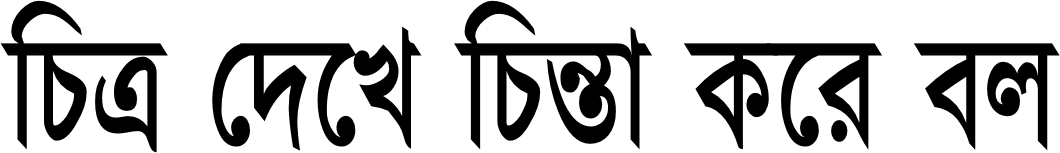 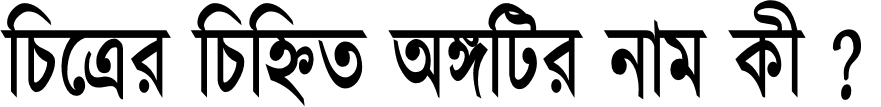 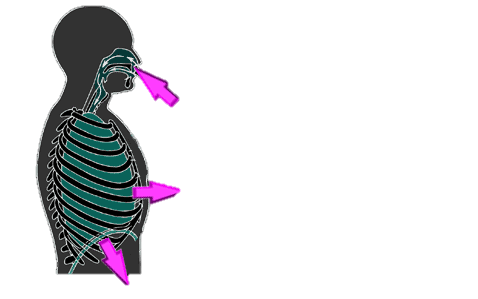 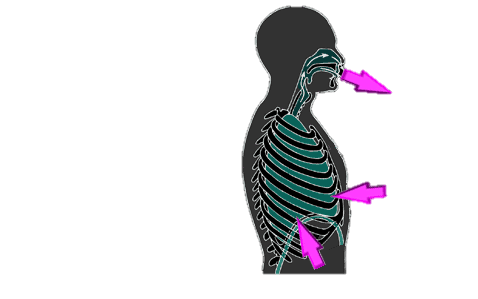 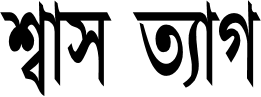 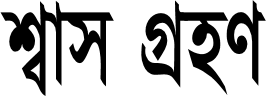 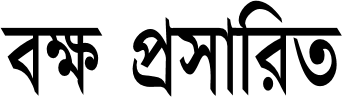 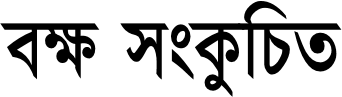 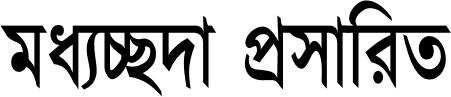 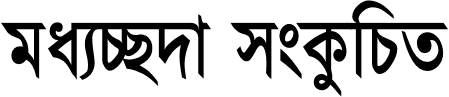 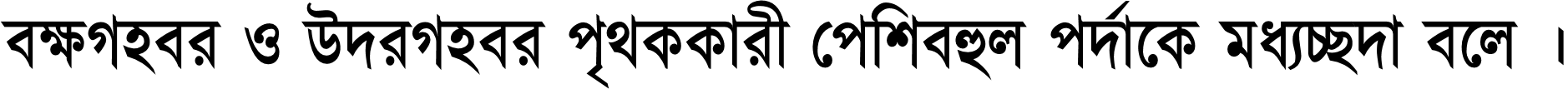 [Speaker Notes: এই স্লাইটিতে শিক্ষক শিক্ষার্থীদের মধ্যচ্ছদা  সম্পর্কে সংক্ষেপে বর্ণনা দিবেন ।]
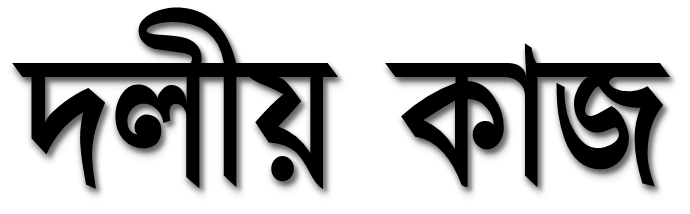 সময়: ৮ মিনিট
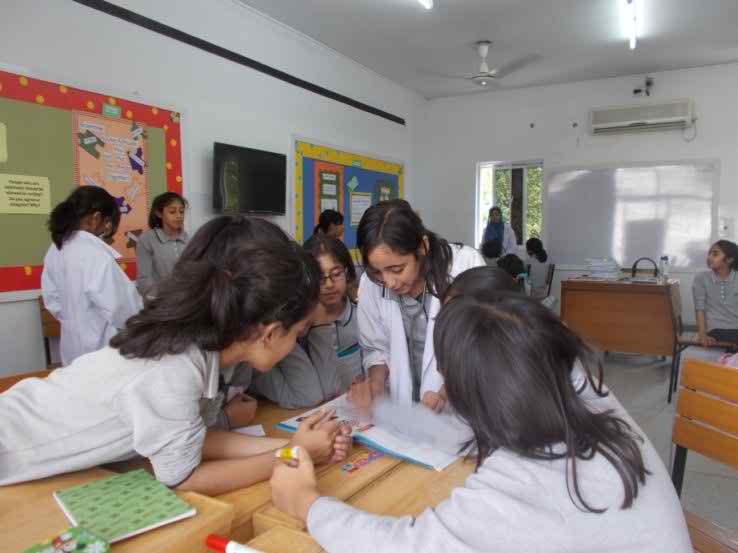 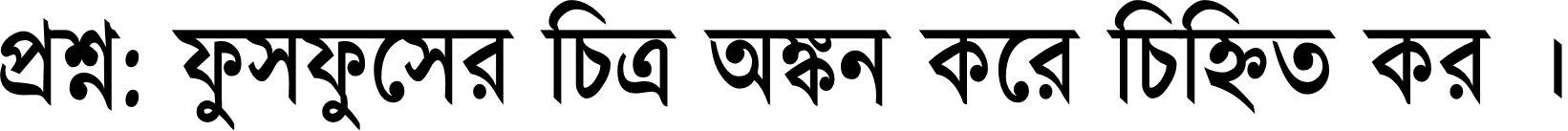 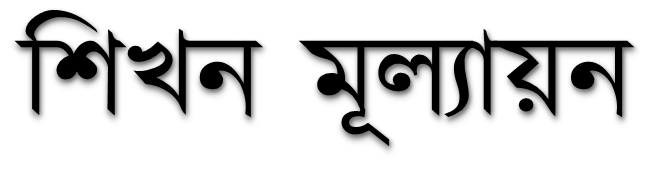 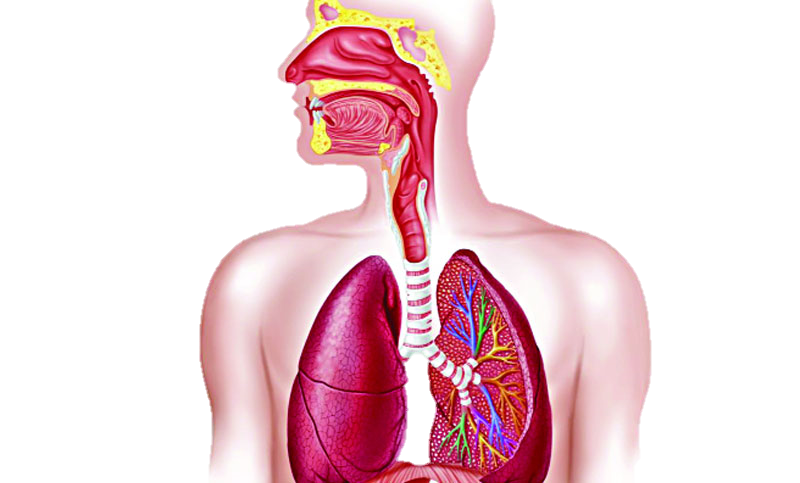 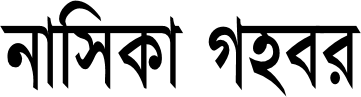 A
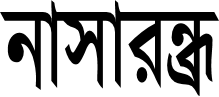 F
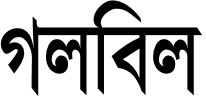 B
C
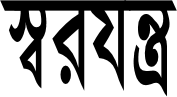 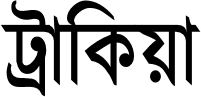 G
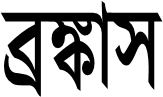 D
H
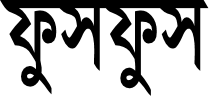 E
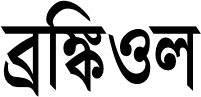 [Speaker Notes: সন্মানিত শিক্ষক মহোদয় A,B,C,D,E,F,G ও H চিহ্নিত অংশে ট্রিগার ব্যবহার করা হয়েছে ।]
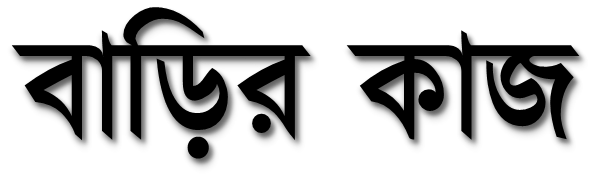 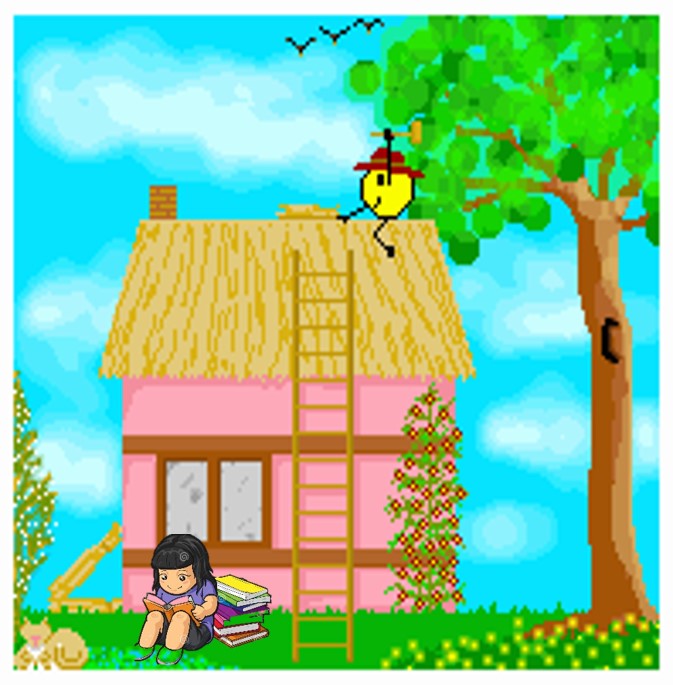 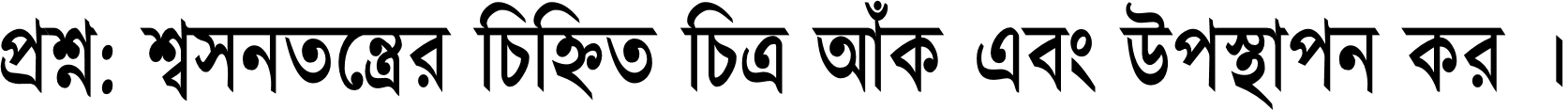 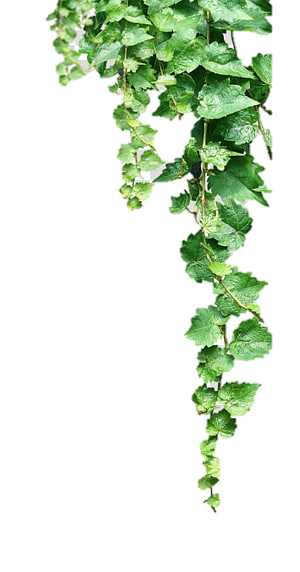 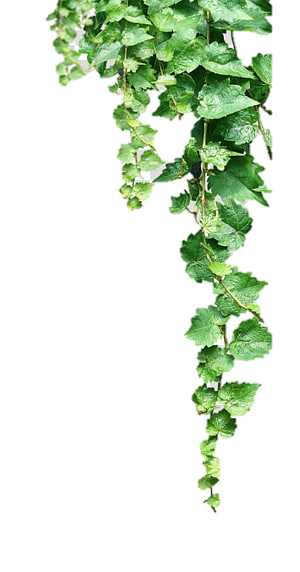 দ
বা
ন্য
ধ